A free CD of this message will be available after the service
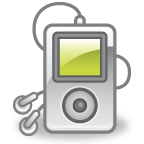 It will also be available for podcast later in the week at calvaryokc.com
Luke 23
John 19
Matthew 27
First
Saying
Luke 23:34 ~ Then Jesus said, "Father, forgive them, for they do not know what they do." And they divided His garments and cast lots.
Saying
First
Gen. 3:15 ~ And I will put enmity 
Between you and the woman, 
And between your seed and her Seed; 
He shall bruise your head, 
And you shall bruise His heel.
Saying
First
They hauled him trembling, before the Judgment Seat.
"Oh, Lord, behold the man who made the nails that pierced Thy hands and feet."
The Master laid a thin, scarred hand upon the shame-browed head.
"They were good nails," He said.
Saying
First
Ps. 22:18 ~ They divide My garments among them, 
And for My clothing they cast lots.
Saying
Second
First
Luke 23:43 ~ And Jesus said to him, "Assuredly, I say to you, today you will be with Me in Paradise."
Second
Saying
Luke 16:19-31
Hades / Sheol
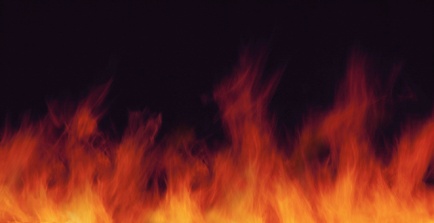 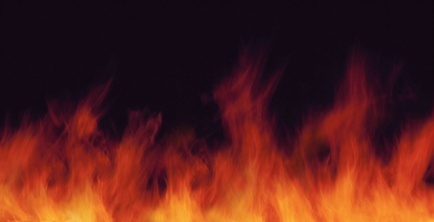 Abraham’s Bosom
Place of Torment
Second
Third
Saying
John 19:26-27 ~ When Jesus therefore saw His mother, and the disciple whom He loved standing by, He said to His mother, "Woman, behold your son!" 27 Then He said to the disciple, "Behold your mother!" And from that hour that disciple took her to his own home.
Saying
Third
Fourth
Matt 27:46 ~ And about the ninth hour Jesus cried out with a loud voice, saying, "Eli, Eli, lama sabachthani?" that is, "My God, My God, why have You forsaken Me?"
Saying
Fourth
2 Cor. 5:21 ~ For He made Him who knew no sin to be sin for us, that we might become the righteousness of God in Him
Saying
Fourth
What will move you?  Will pity?  Here is distress never the like.  Will duty?  Here is a Person never the like.  Will fear?  Here is wrath never the like.  Will remorse?  Here are sins never the like.  Will kindness?  Here is love never the like.  Will bounty?  Here are benefits never the like.  Here they be all, in the highest degree.
Lancelot Andrewes (1555-1626)
Good Friday Sermon
Saying
Fifth
Fourth
John 19:28 ~ After this, Jesus, knowing that all things were now accomplished, that the Scripture might be fulfilled, said, "I thirst!"
Fifth
Saying
Heb. 4:15 ~ For we do not have a High Priest who cannot sympathize with our weaknesses, but was in all points tempted as we are, yet without sin.
Sixth
Fifth
Saying
John 19:30 ~ So when Jesus had received the sour wine, He said, "It is finished!" And bowing His head, He gave up His spirit.
tetelestai – perfect tense of the word meaning to complete  or to perfect
Perfect tense – action occurring in the past, never again to be repeated
“It’s a done deal”
Sixth
Seventh
Saying
Luke 23:46 ~ And when Jesus had cried out with a loud voice, He said, "Father, `into Your hands I commit My spirit.' " Having said this, He breathed His last.
Seventh
Saying
In evil long I took delight,
Unawed by shame or fear,
Till a new object struck my sight,
And stopp'd my wild career:
I saw One hanging on a Tree
In agonies and blood,
Who fix'd His languid eyes on me.
As near His Cross I stood.
Thus, while His death my sin displays
In all its blackest hue,
Such is the mystery of grace,
It seals my pardon too.
With pleasing grief, and mournful joy,
My spirit now is fill'd,
That I should such a life destroy,
Yet live by Him I kill'd!
Sure never till my latest breath,
Can I forget that look:
It seem'd to charge me with His death,
Though not a word He spoke:
My conscience felt and own'd the guilt,
And plunged me in despair:
I saw my sins His Blood had spilt,
And help'd to nail Him there.
Alas! I knew not what I did!
But now my tears are vain:
Where shall my trembling soul be hid?
For I the Lord have slain!
A second look He gave, which said,
"I freely all forgive;
This blood is for thy ransom paid;
I die that thou may'st live."
John Newton (1725-1807)
“Looking at the Cross” (Olney Hymns)